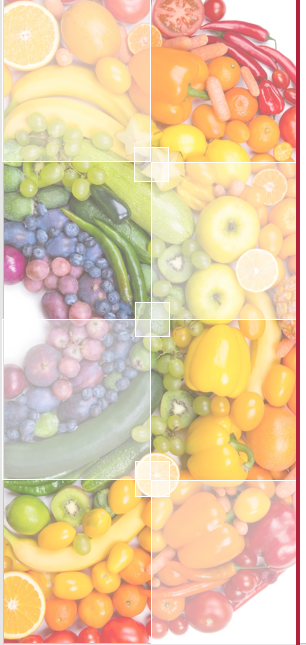 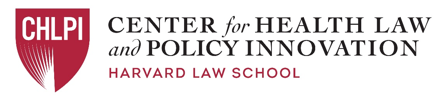 New York's Section 1115 Demonstration Waiver
How Nutrition Can Lean In

Katie Garfield, JD
Director, Whole Person Care
Center for Health Law and Policy Innovation
Harvard Law School
We Are Building the Plane as We Fly It....
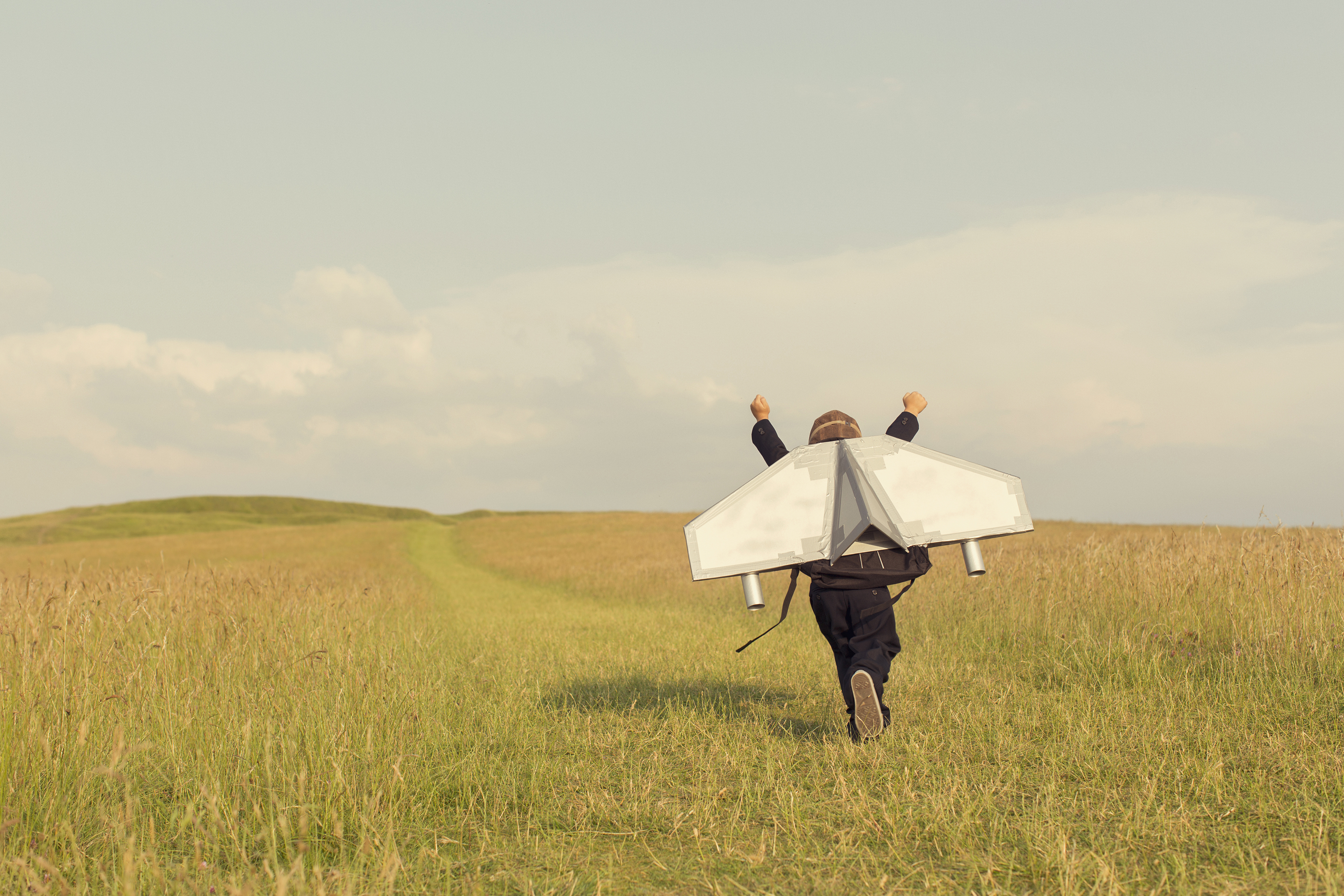 New Services
New Partnerships
New Infrastructure
Ctr for Health Law and Policy Innovation
2
3 Ways to Ensure a Smooth Flight for Nutrition Services
Ctr for Health Law and Policy Innovation
3
Build a Long Enough Runway
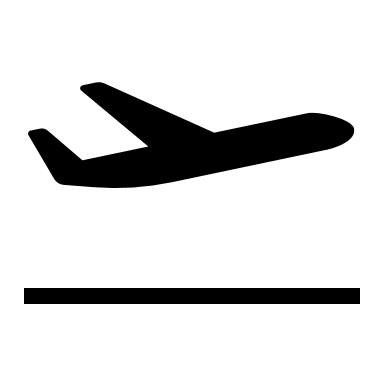 Create an Approach that Allows
Enough time
Enough input
Ctr for Health Law and Policy Innovation
4
2. Hire Experienced Pilots
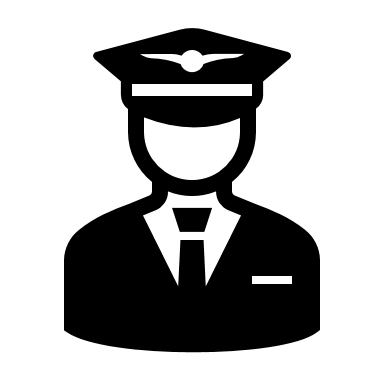 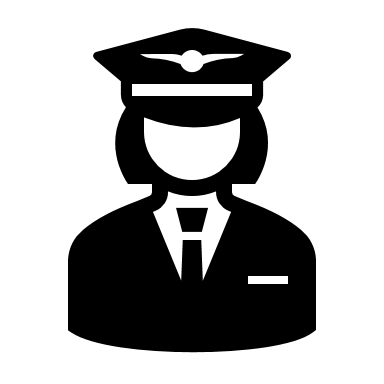 Ensure experienced, community-based organizations can participate
Service rates
Infrastructural support
Flexibility
Ctr for Health Law and Policy Innovation
5
3. Have a Vision for How to Land
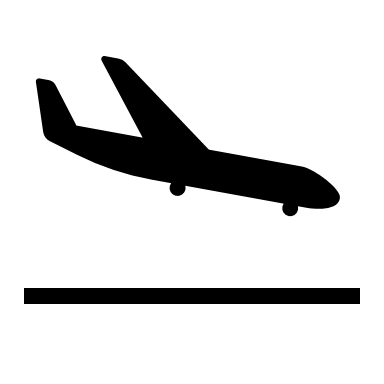 Think about Evaluation
How are we defining success?
Evaluate the SYSTEM 
Know the Destination
Ctr for Health Law and Policy Innovation
6